SPINAL INJURIES
BY 
    DR ALLAH NAWAZ
     ASSISTANT PROFESSOR
     TSU,DHQ HOSPITAL 
      SARGODHA MEDICAL COLLEGE
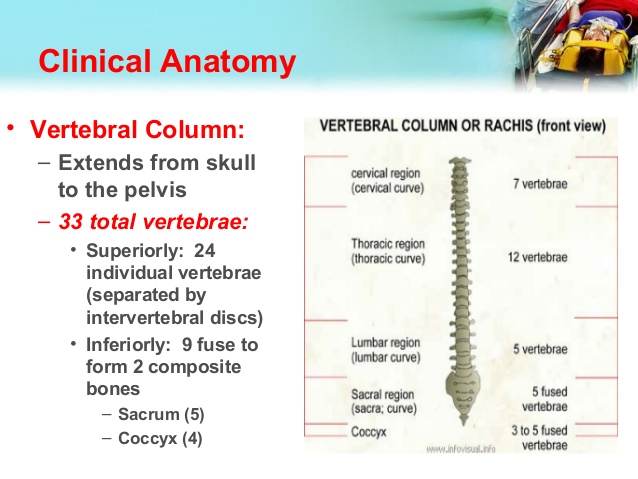 SPINAL INJURIES
BY
DR ALLAH NAWAZ
ASSISTANT PROFESSOR
TEACHING SURGICAL DEPARTMENT
SMC DHQ HOSPITAL
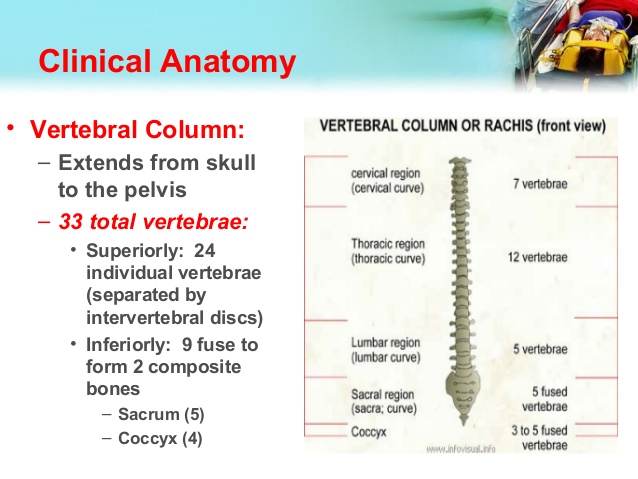 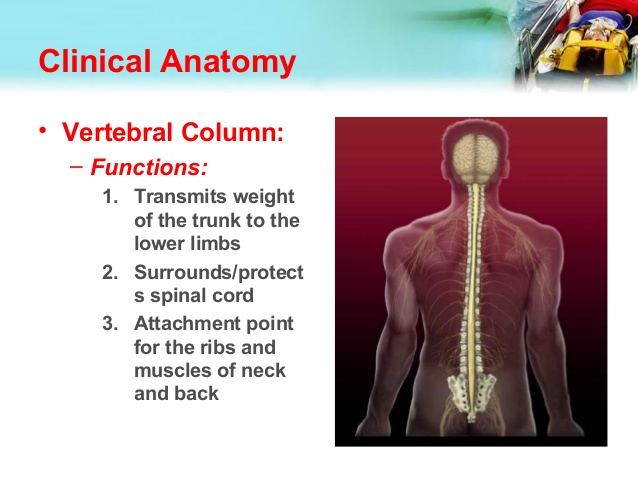 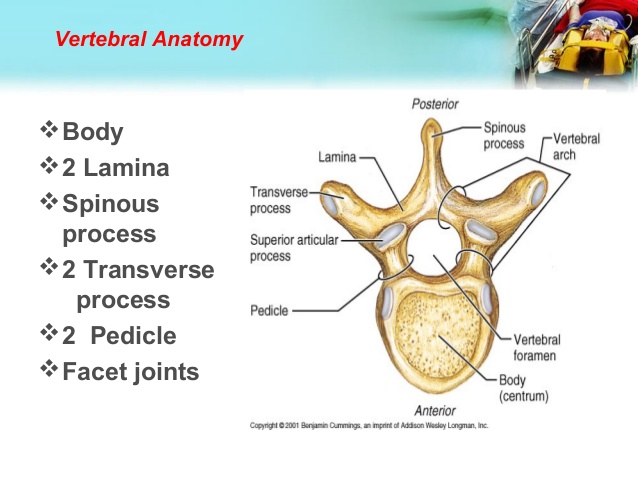 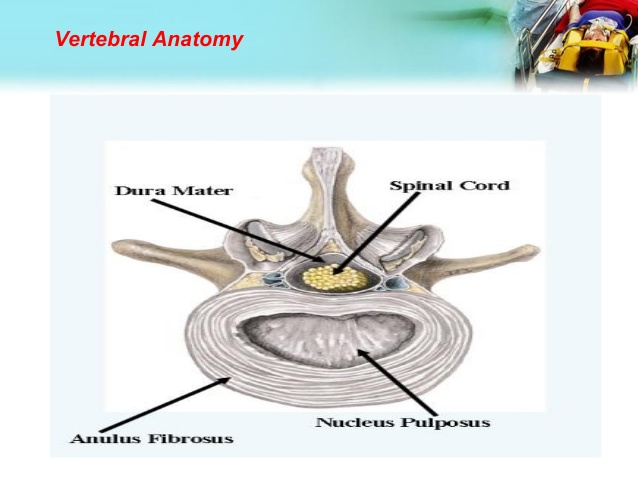 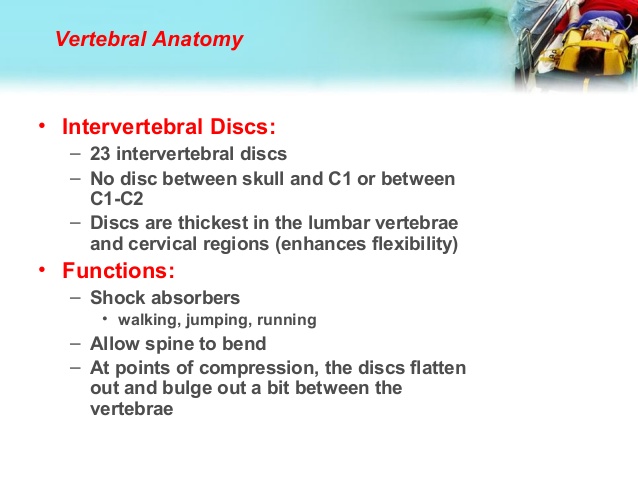 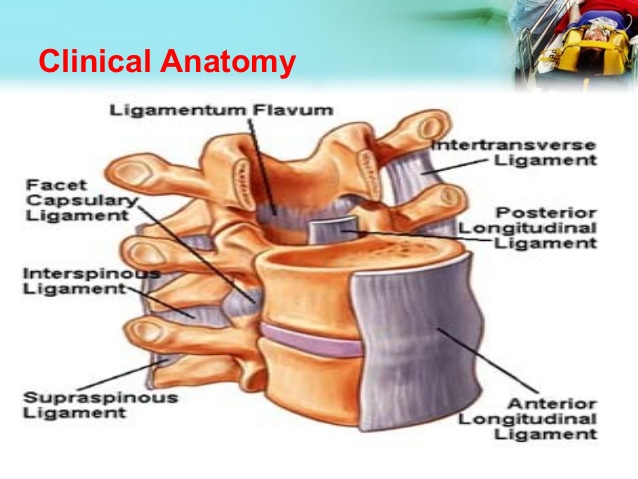 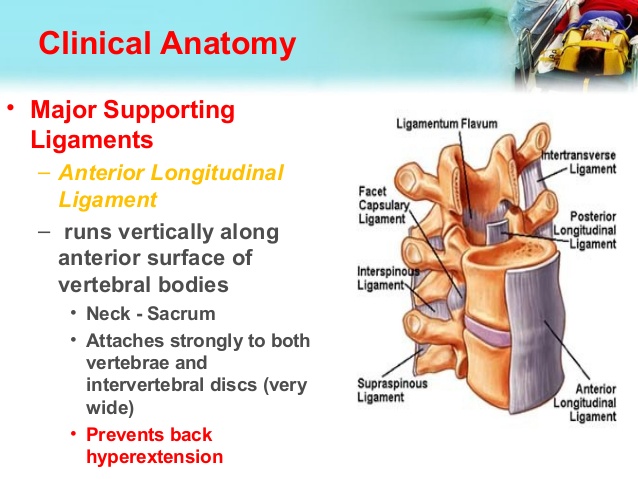 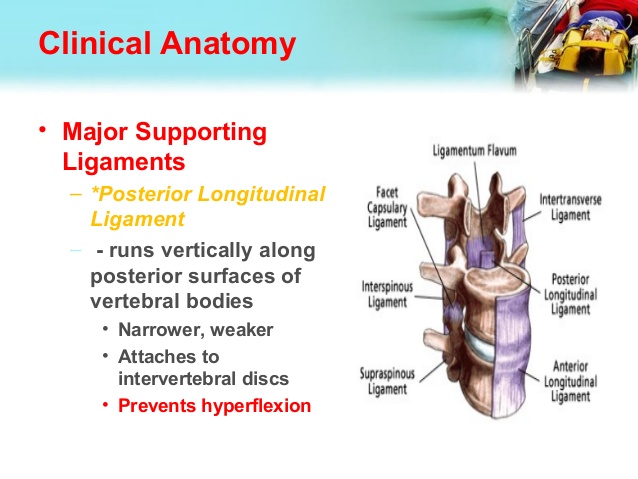 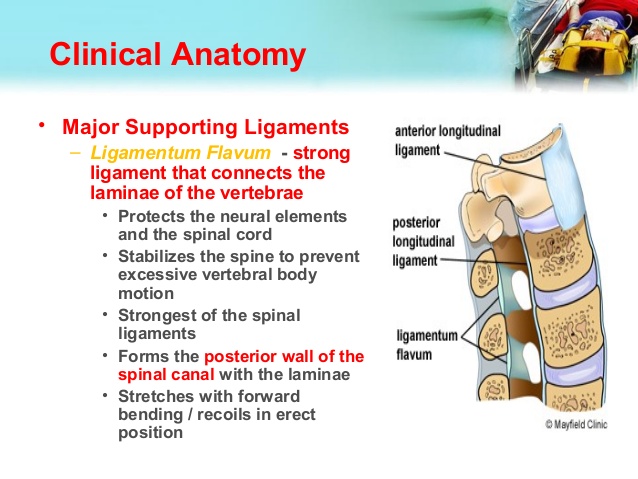 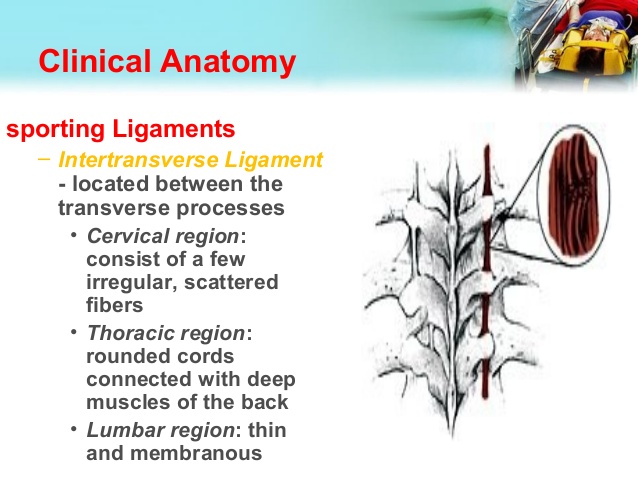 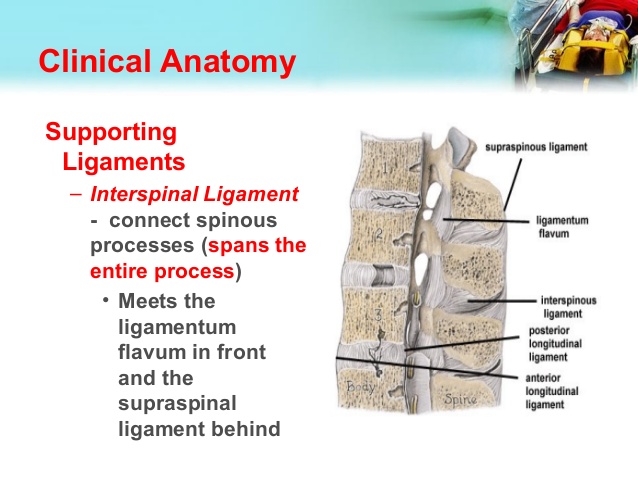 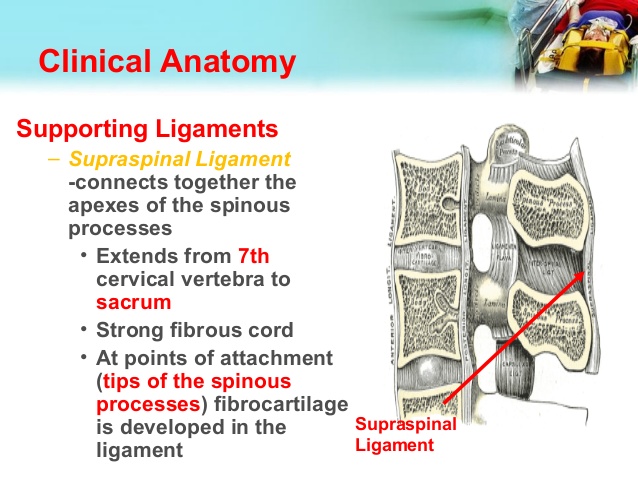 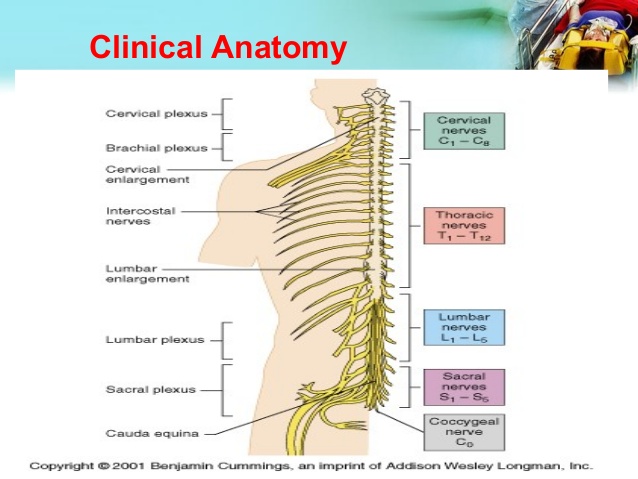 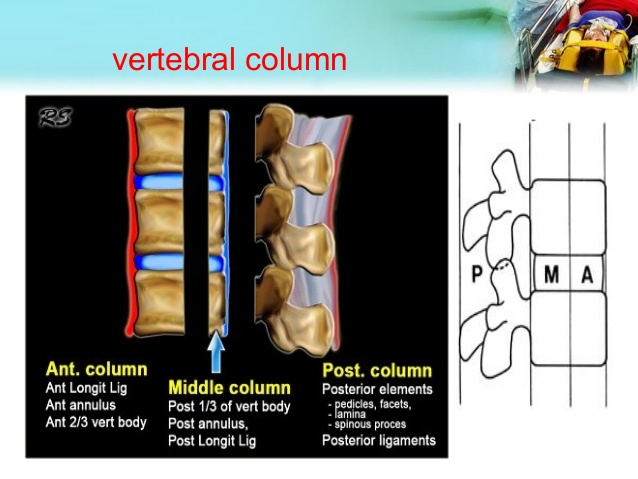 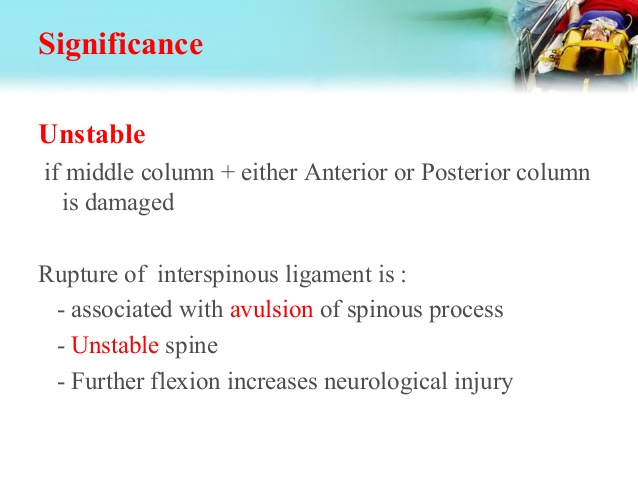 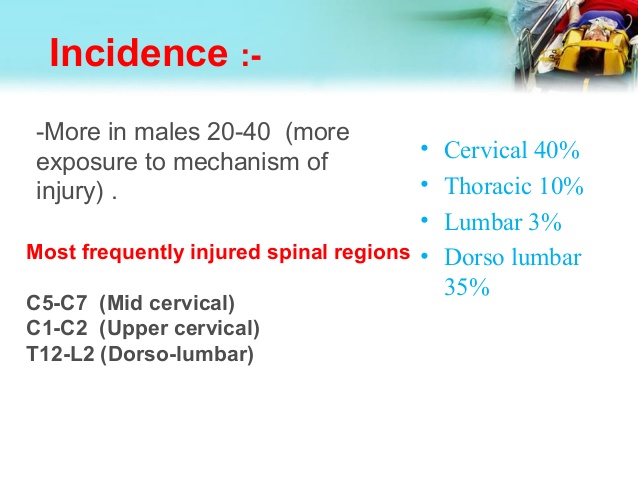 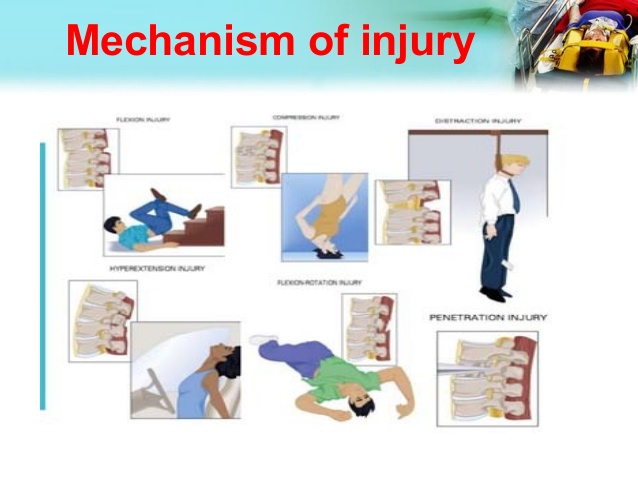 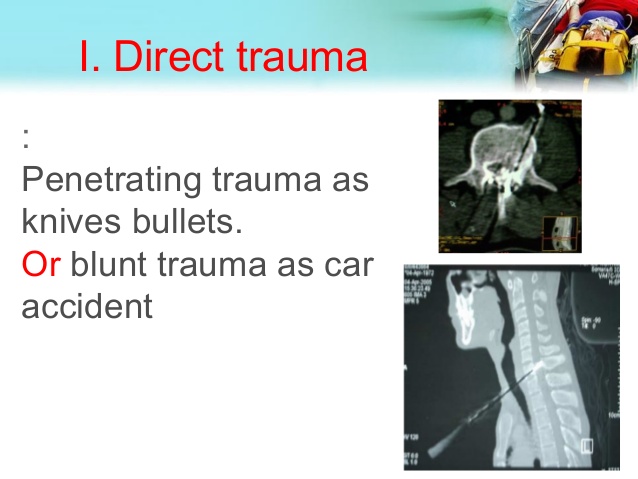 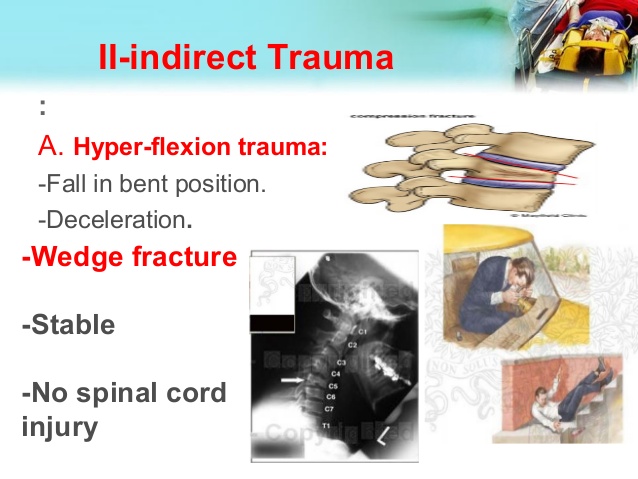 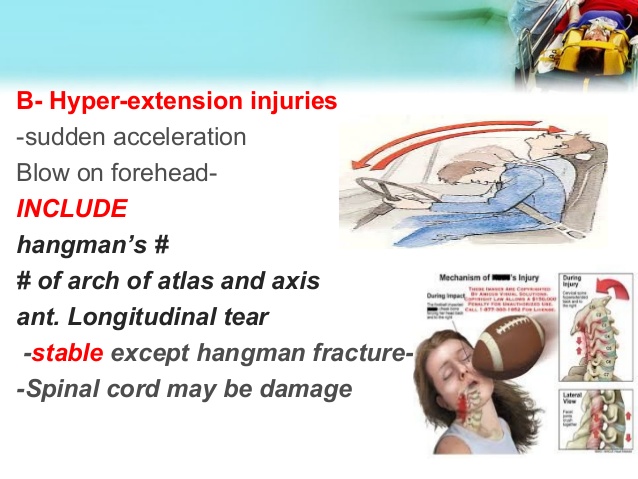 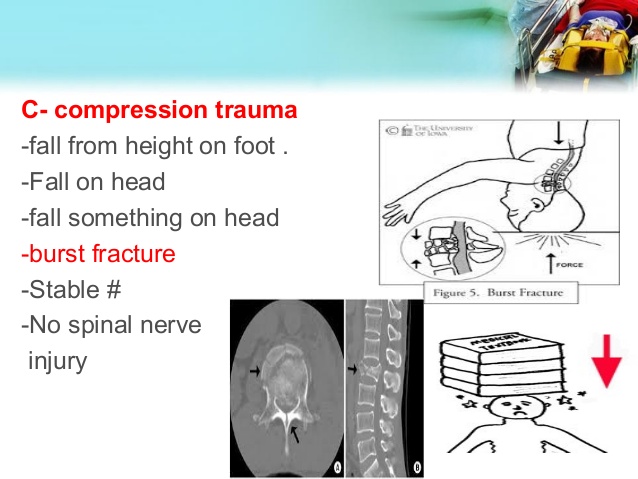 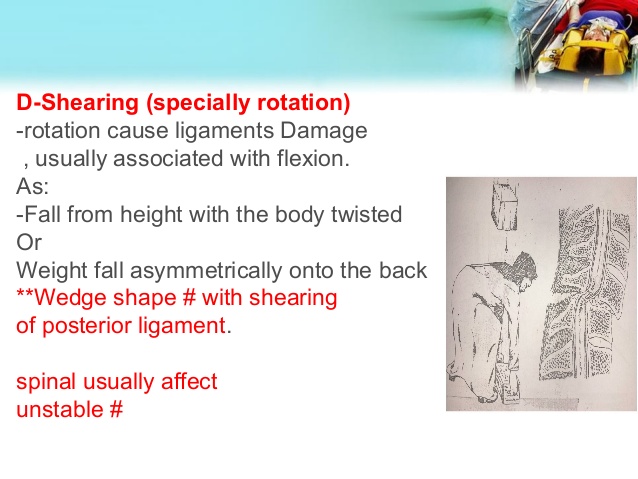 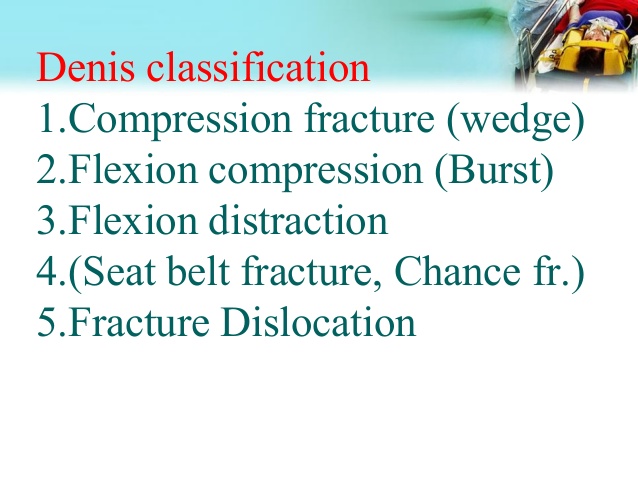 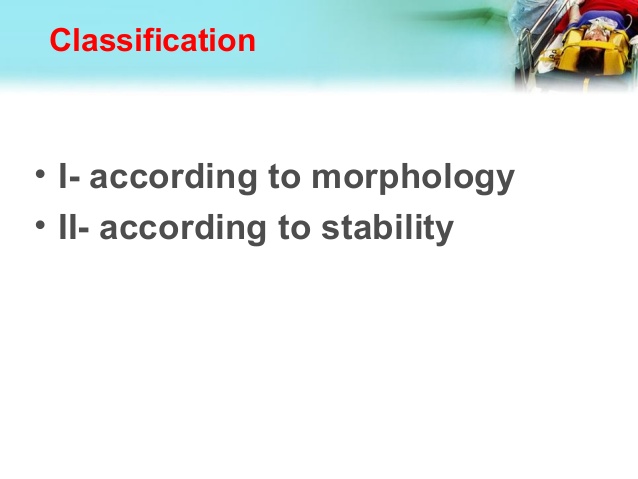 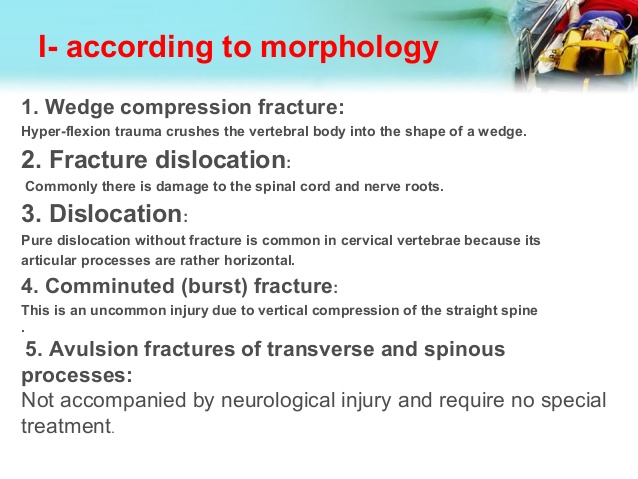 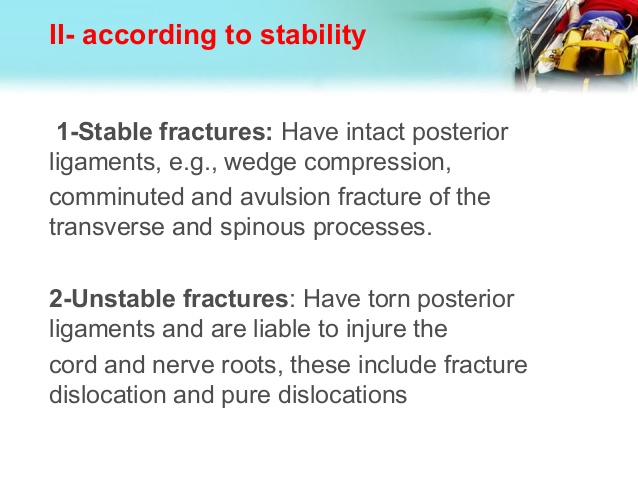 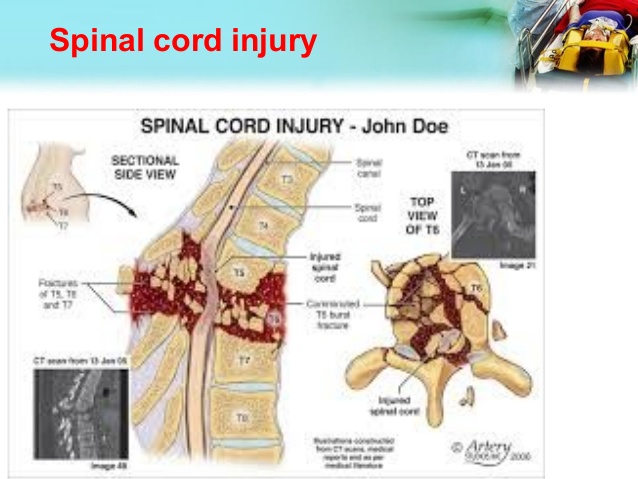 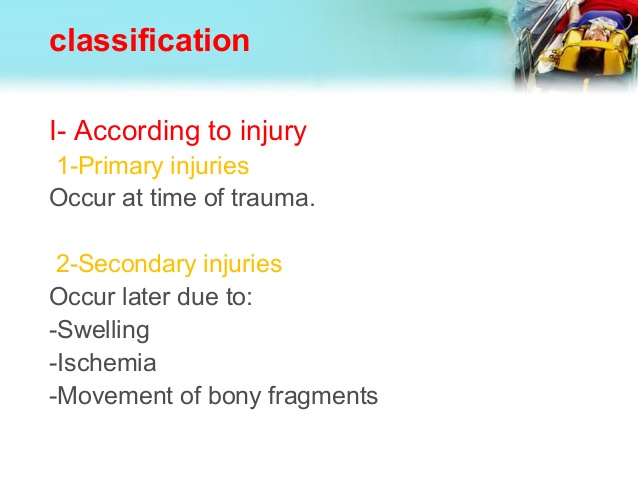 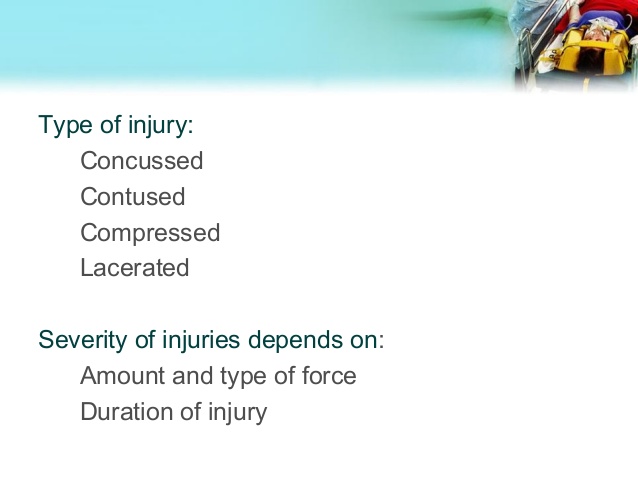 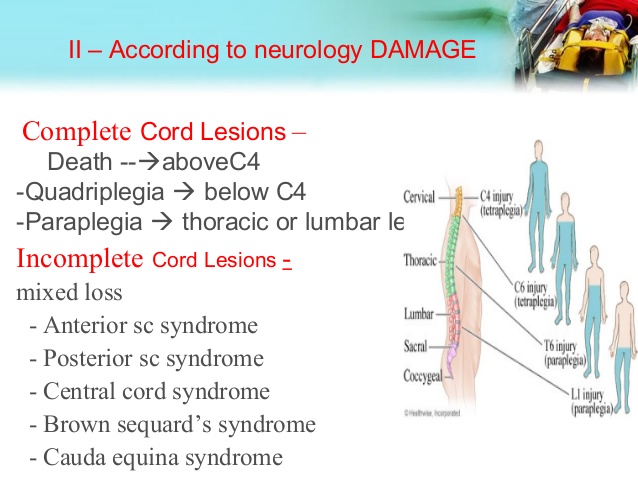 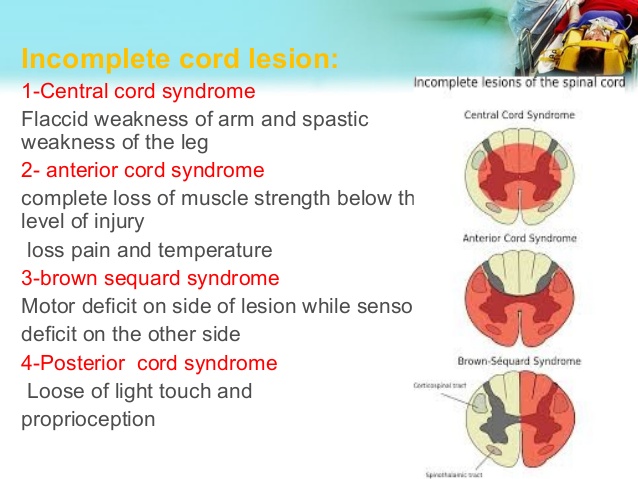 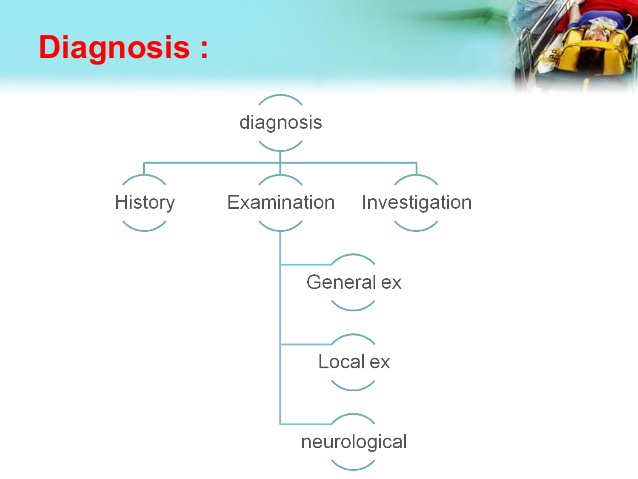 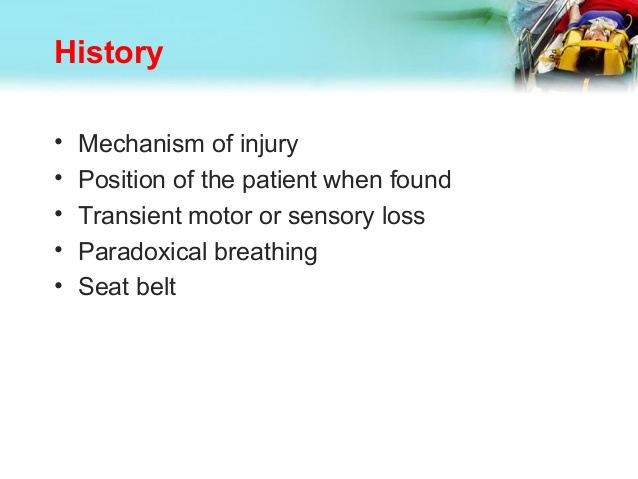 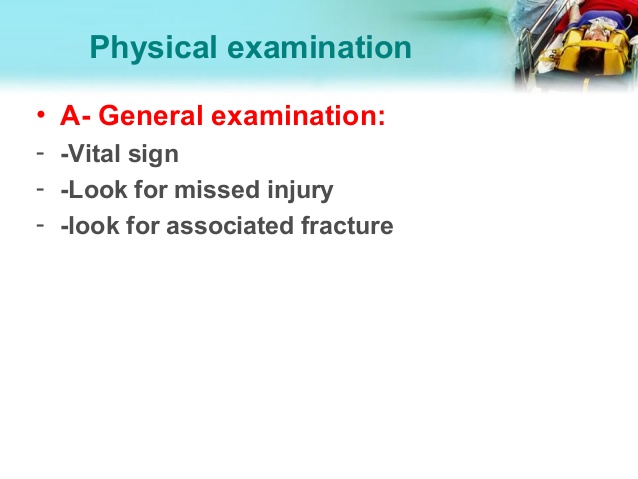 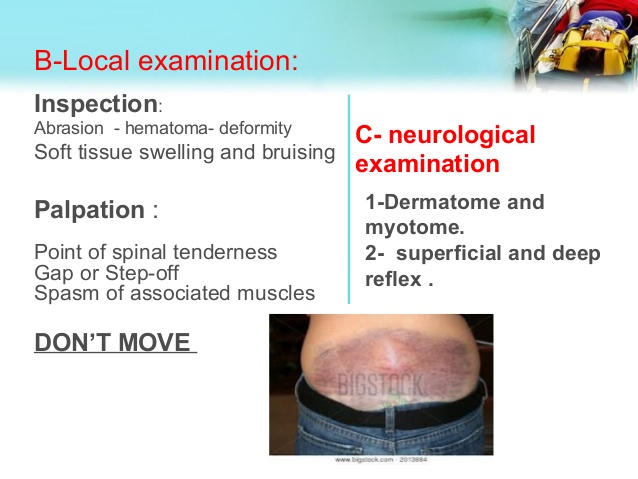 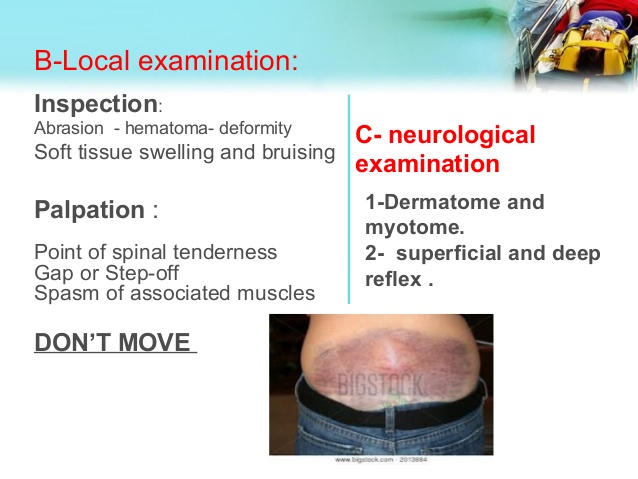 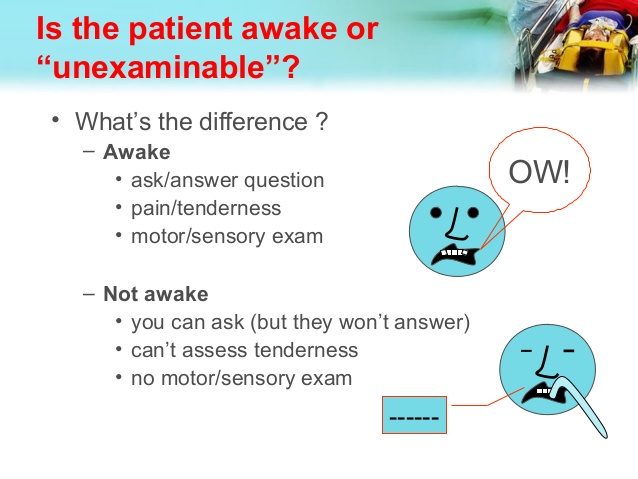 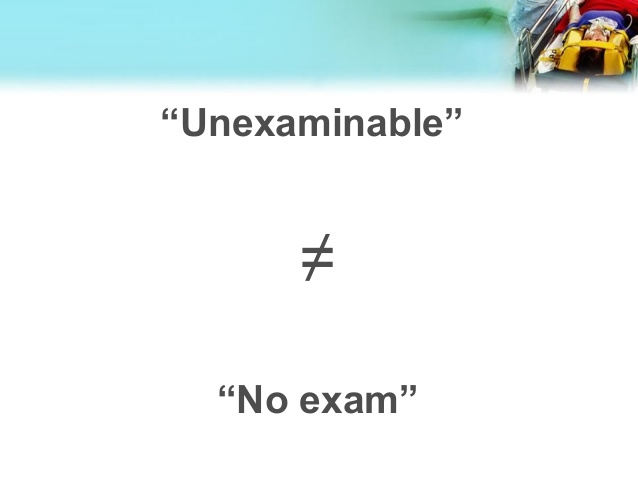 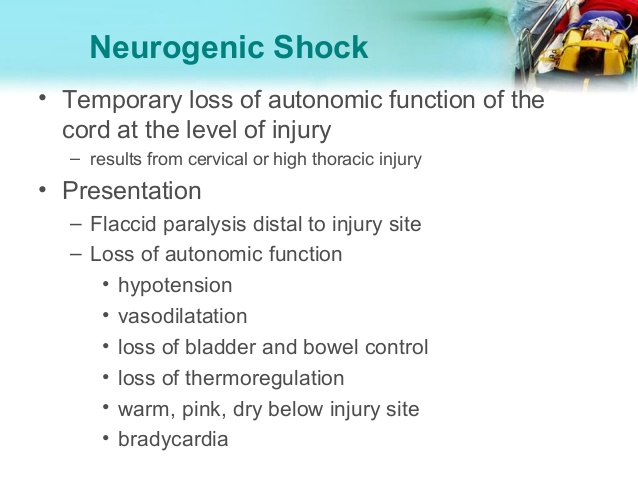 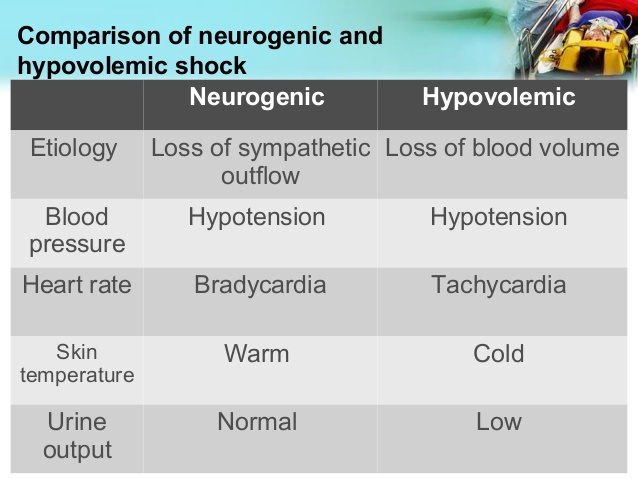 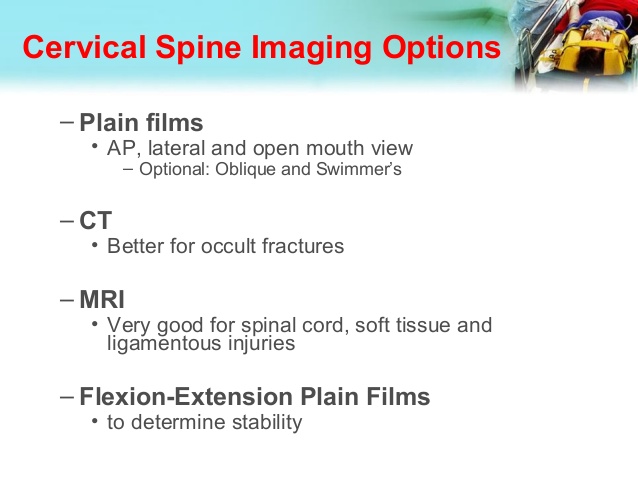 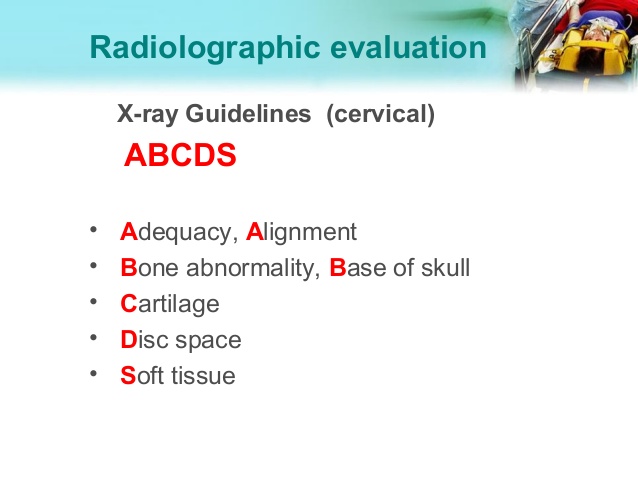 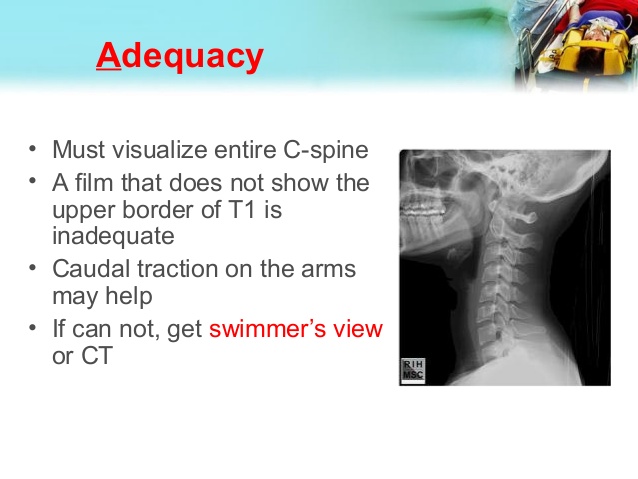 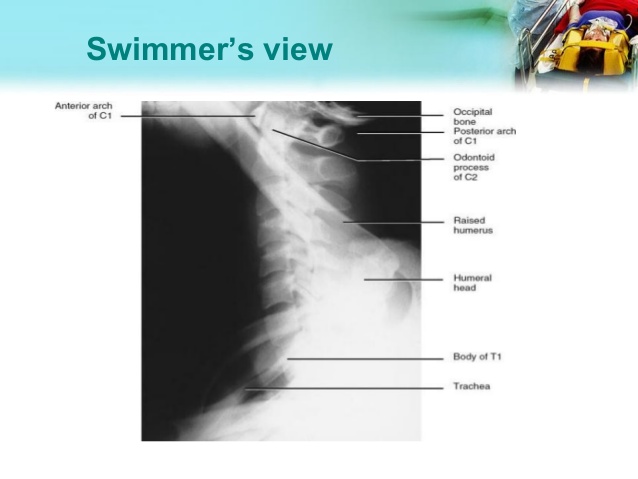 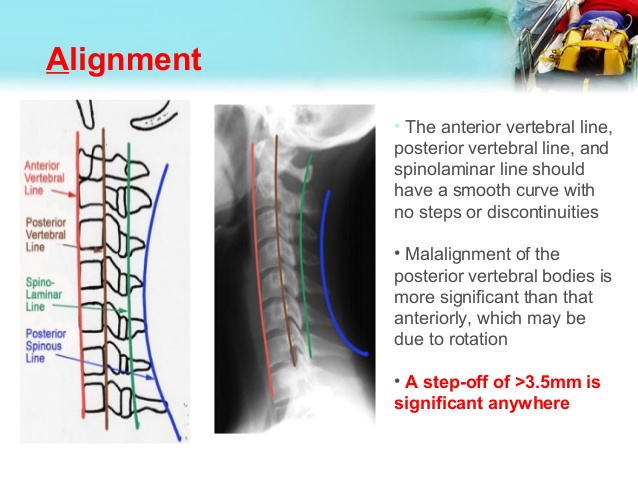 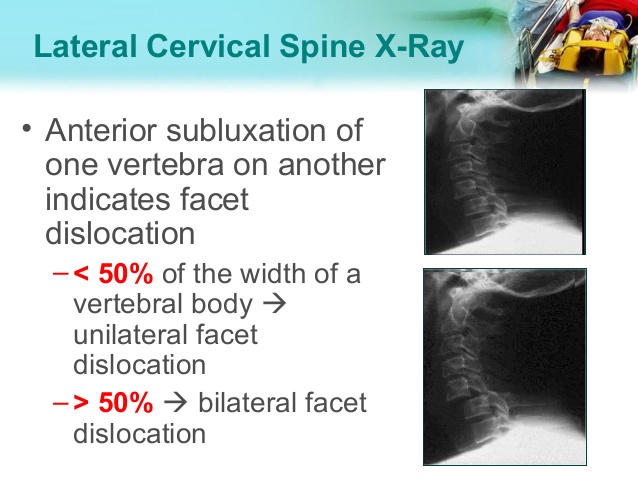 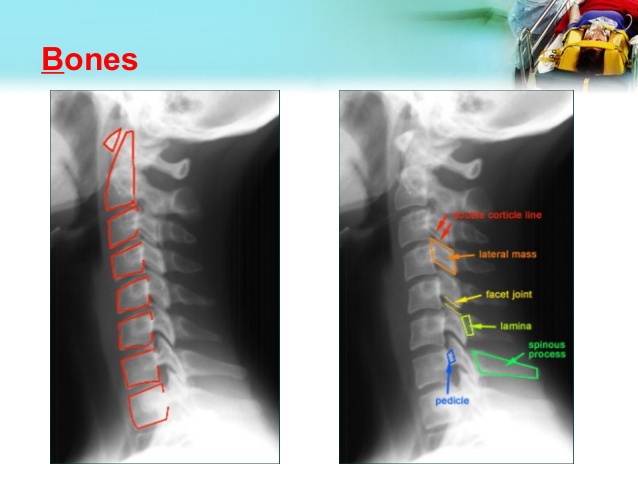 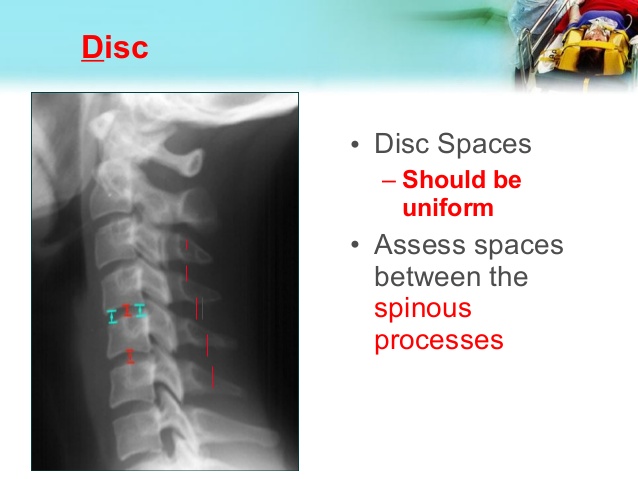 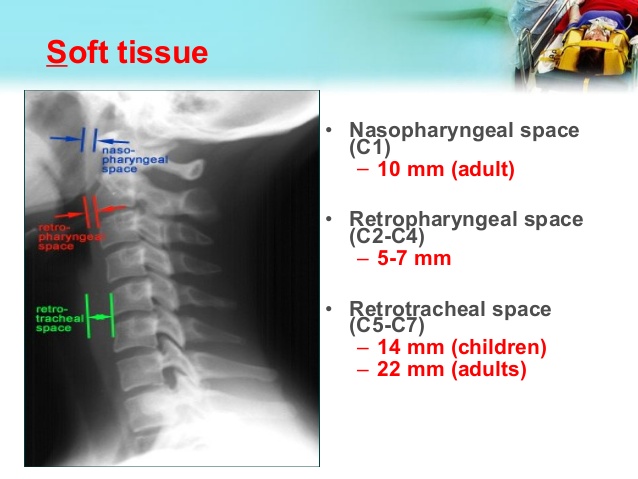 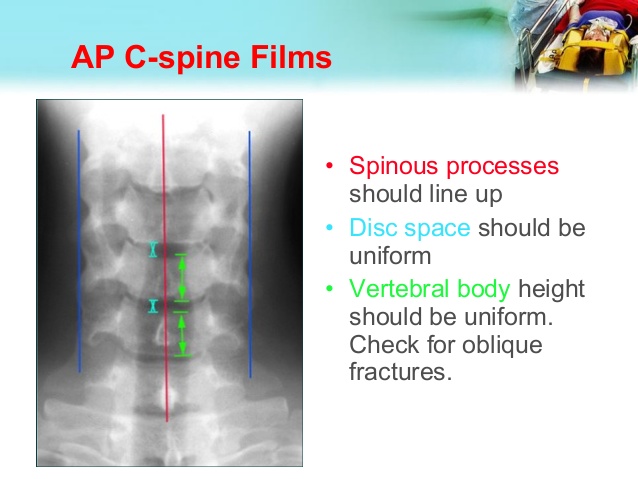 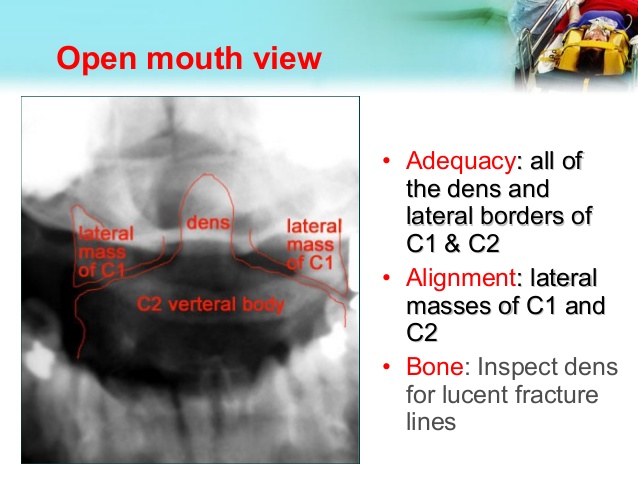 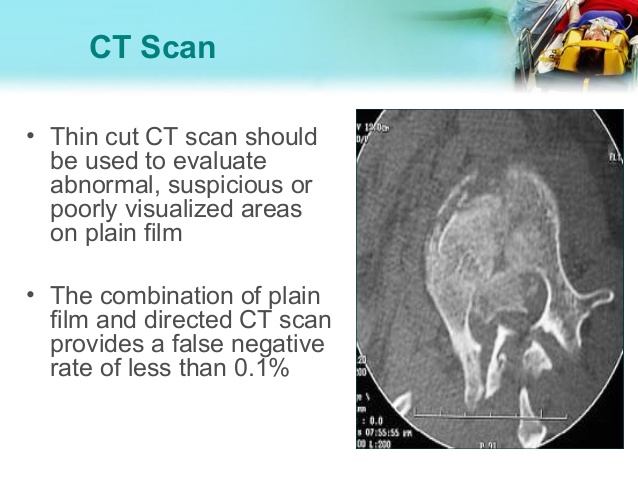 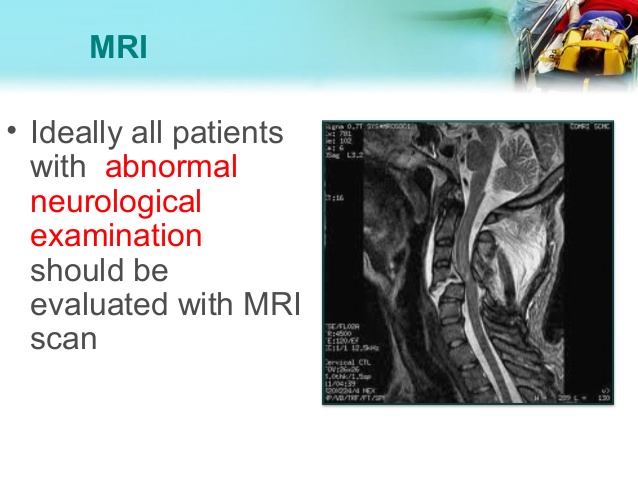 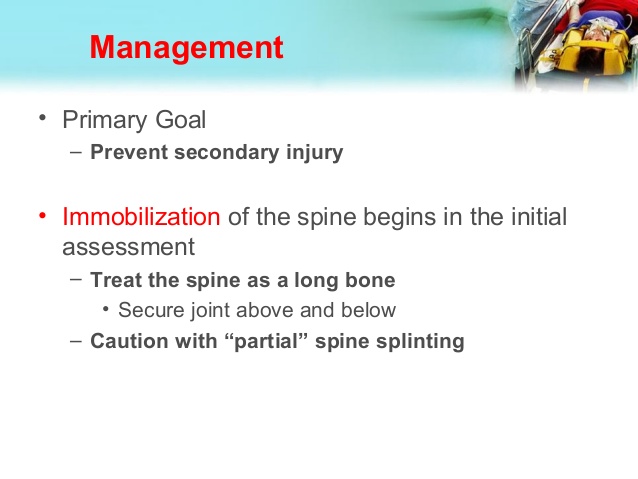 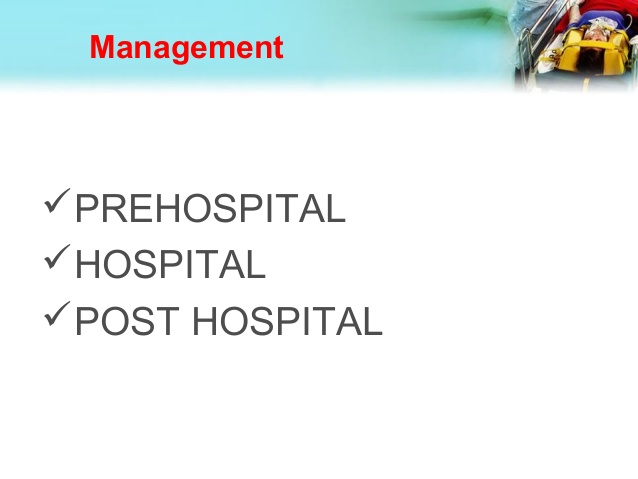 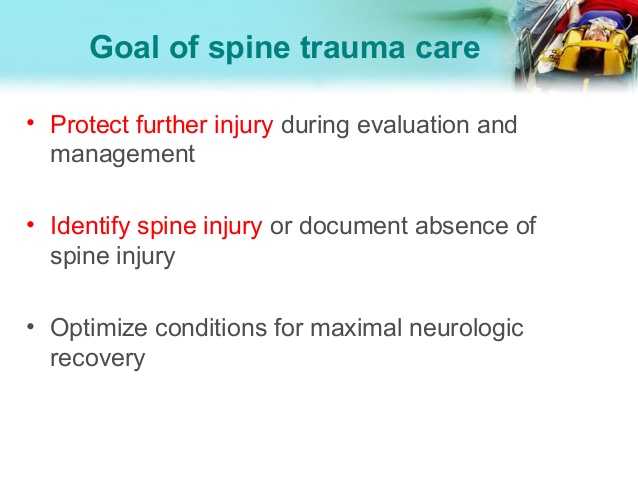 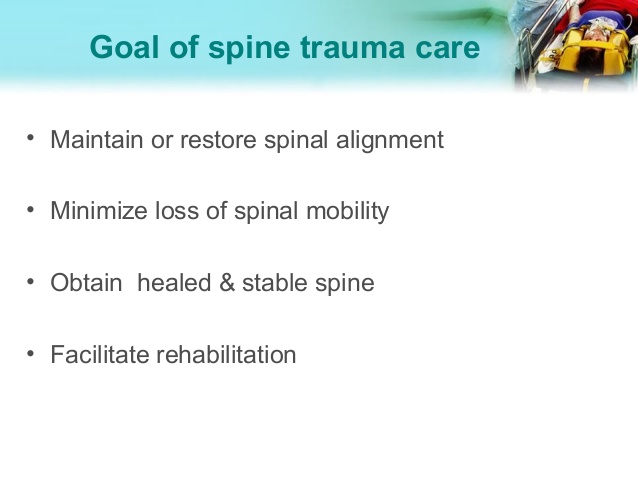 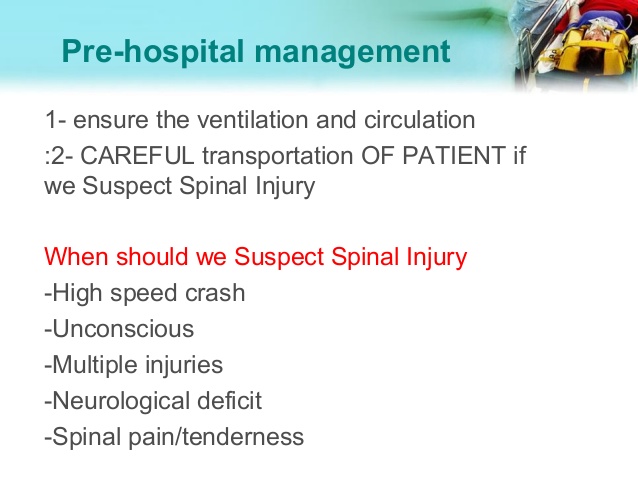 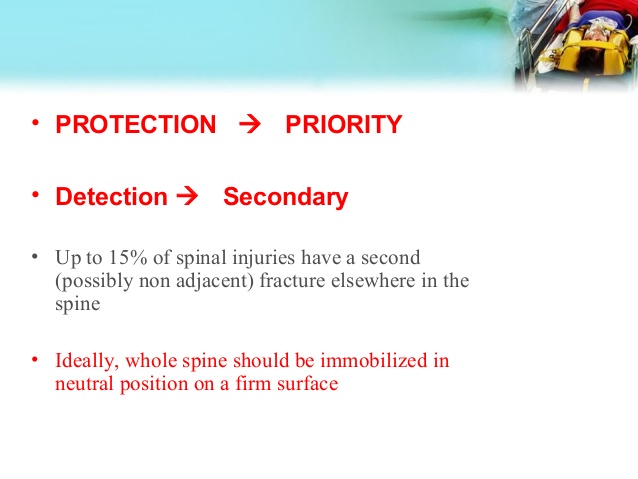 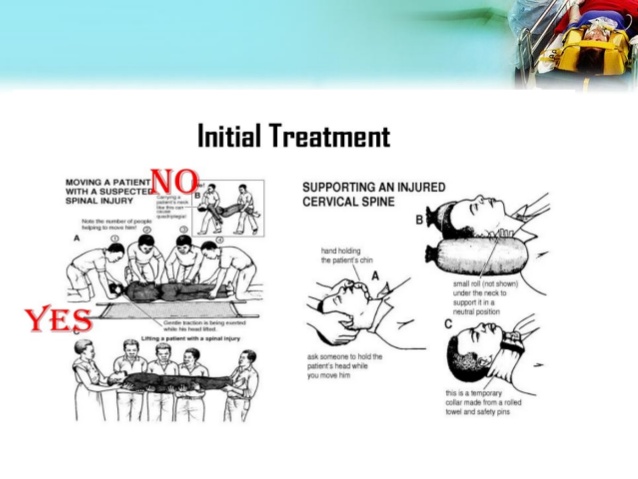 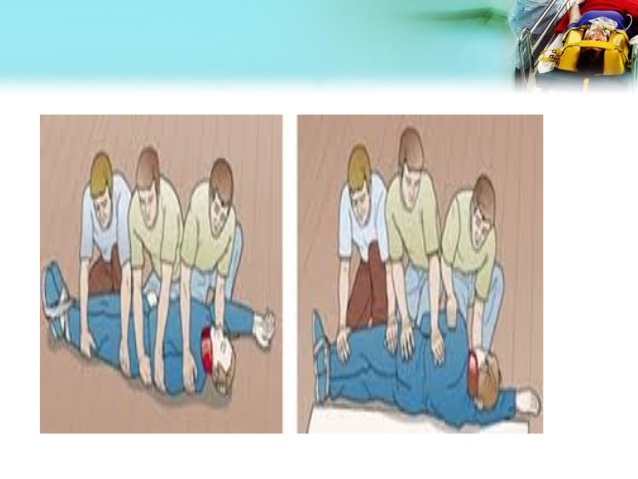 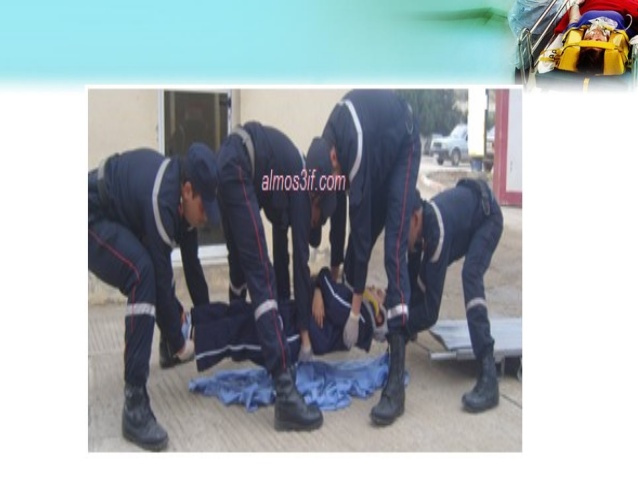 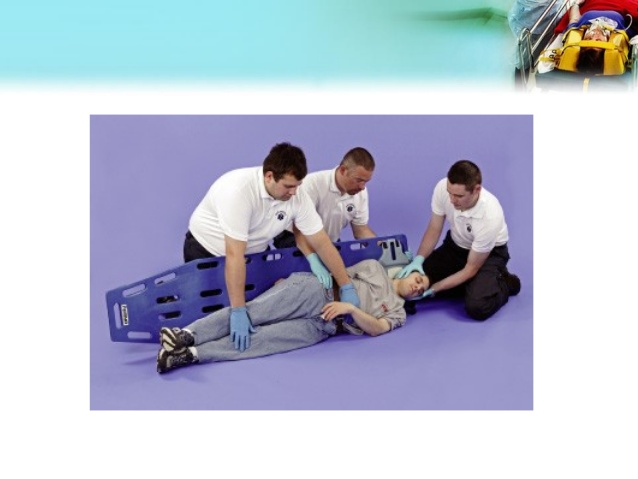 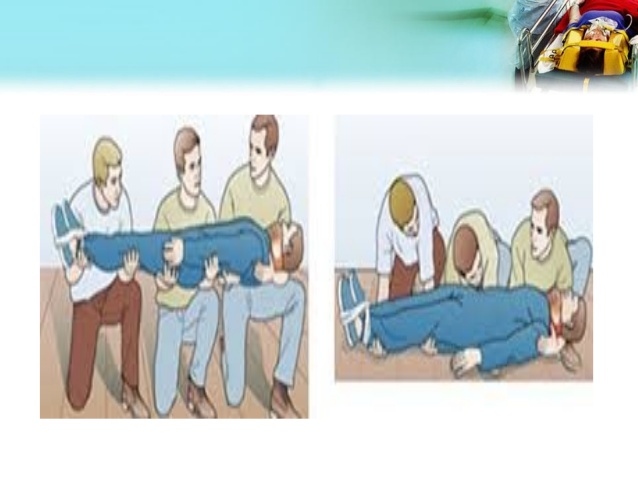 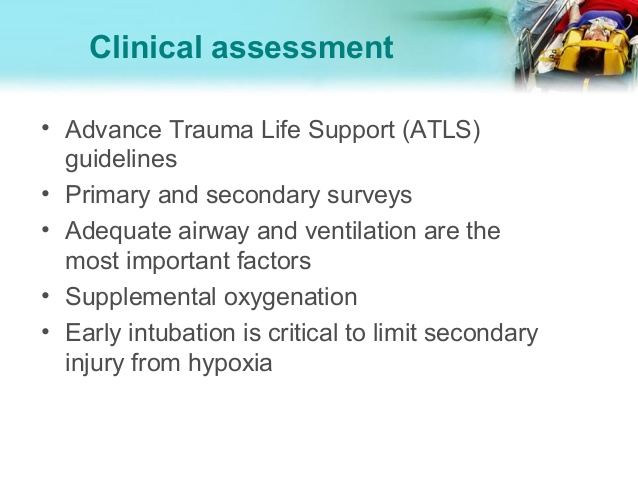 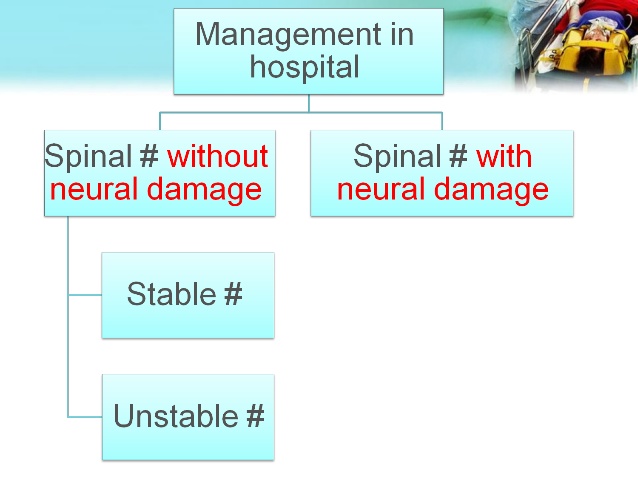 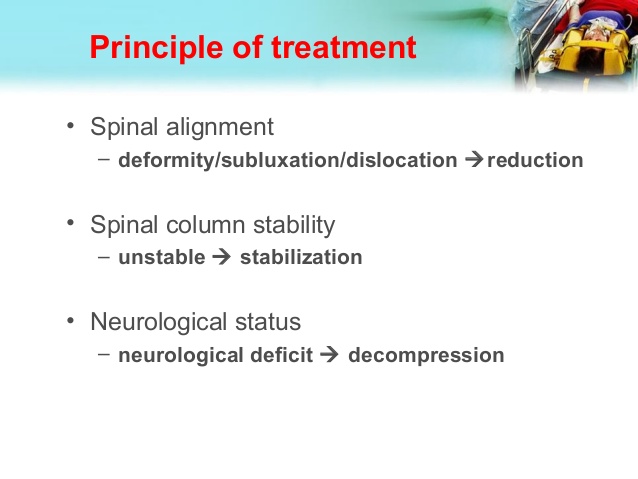 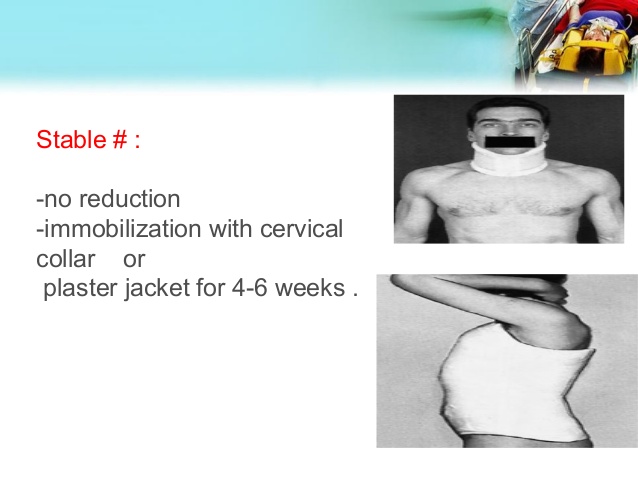 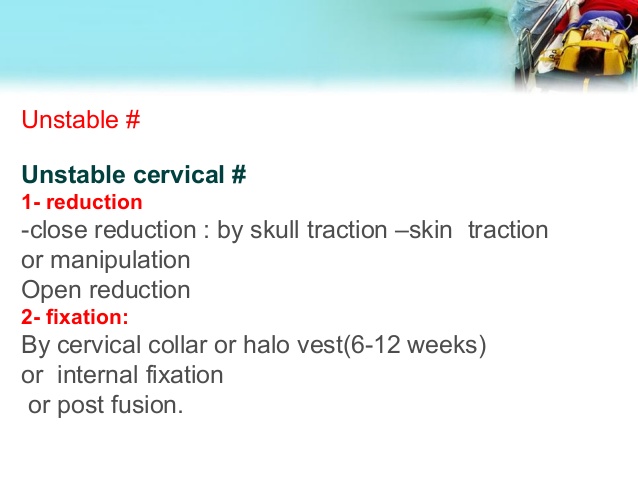 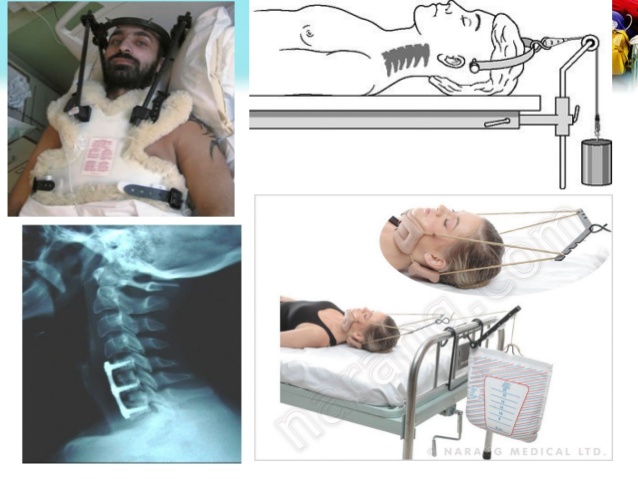 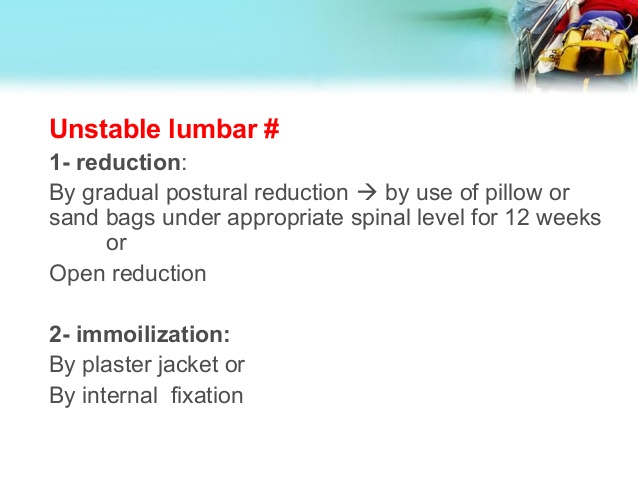 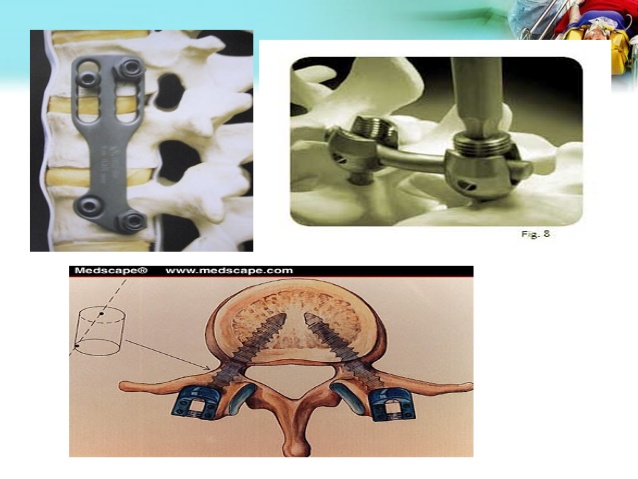 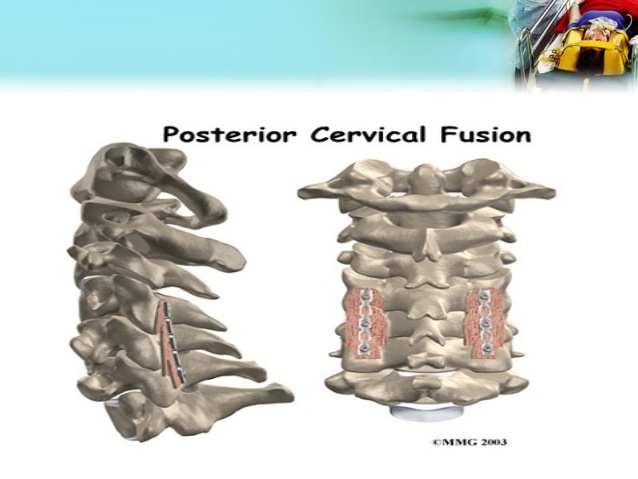 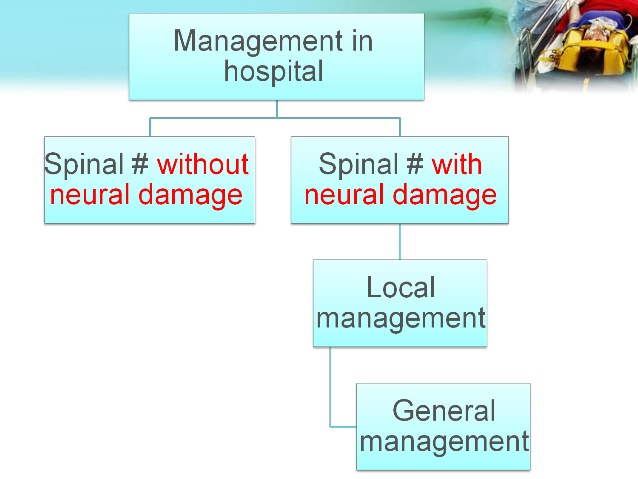 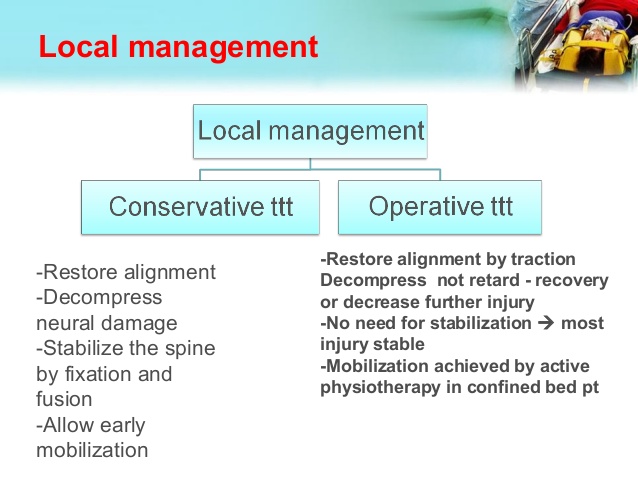 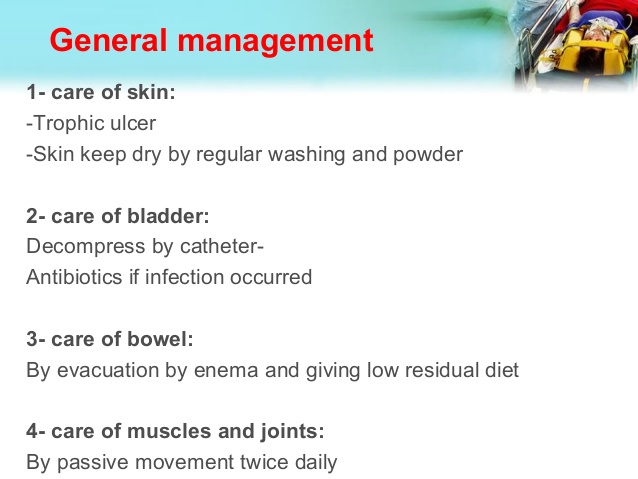 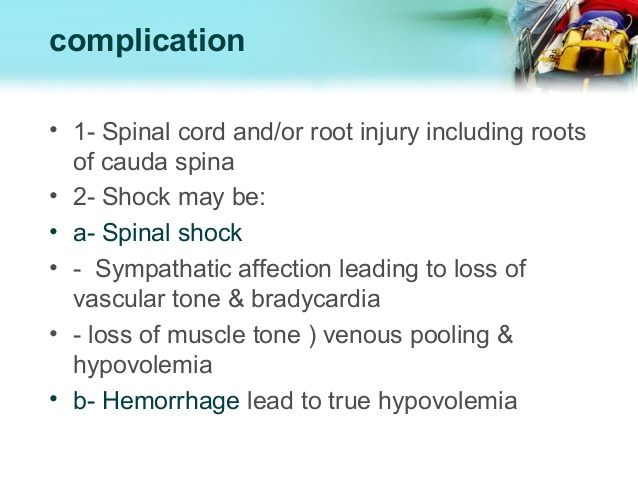 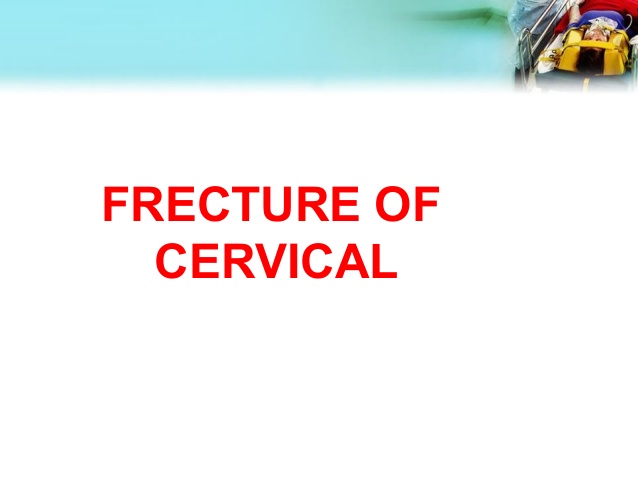 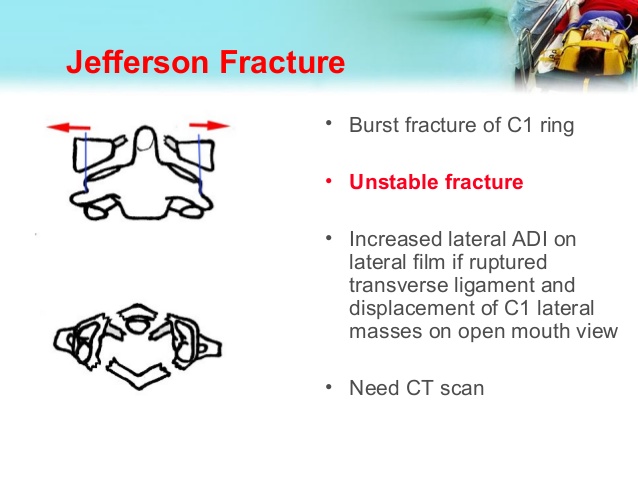 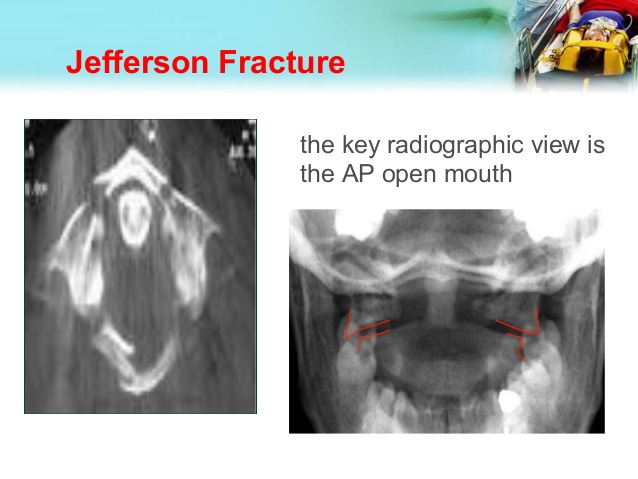 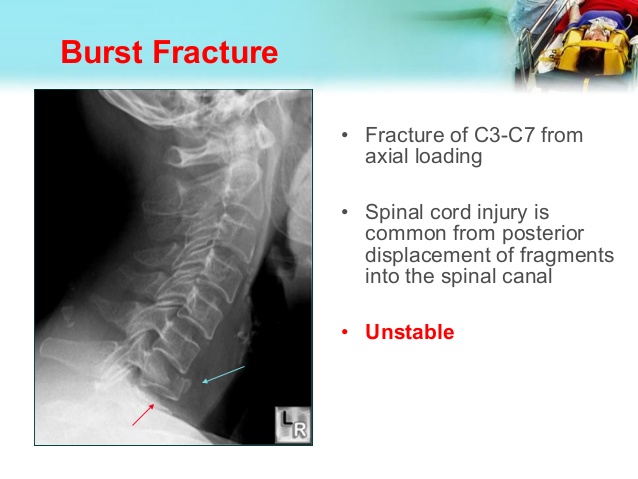 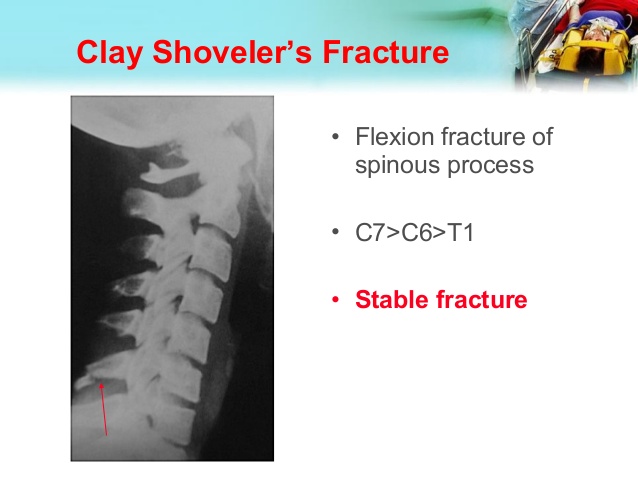 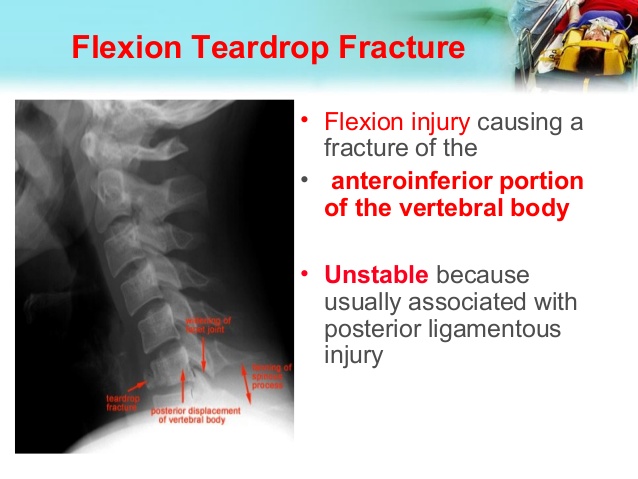 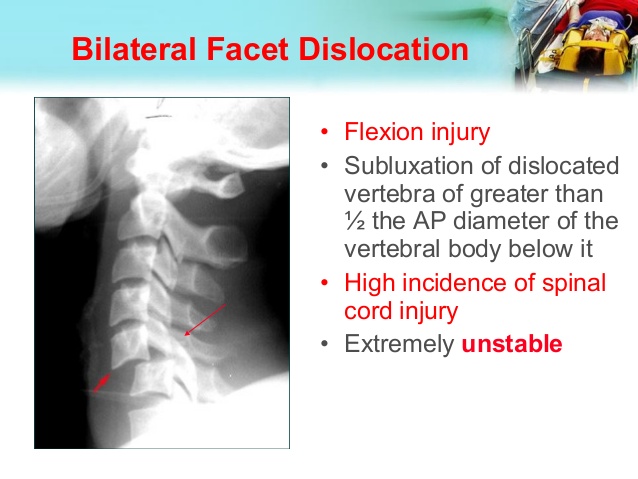 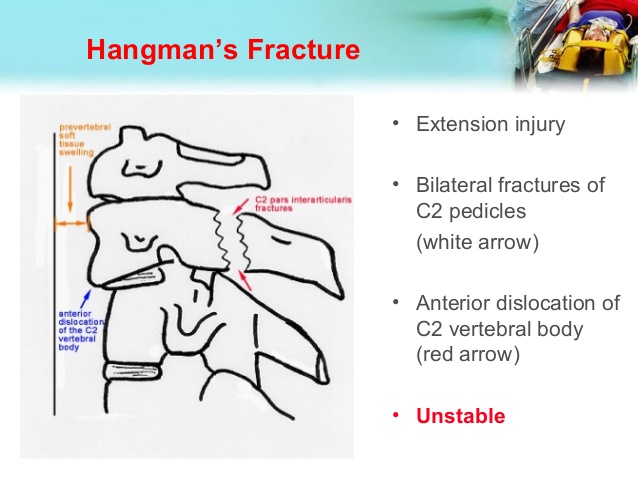 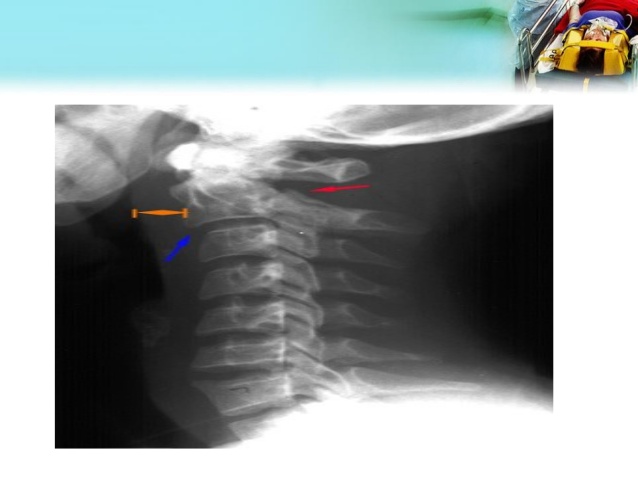 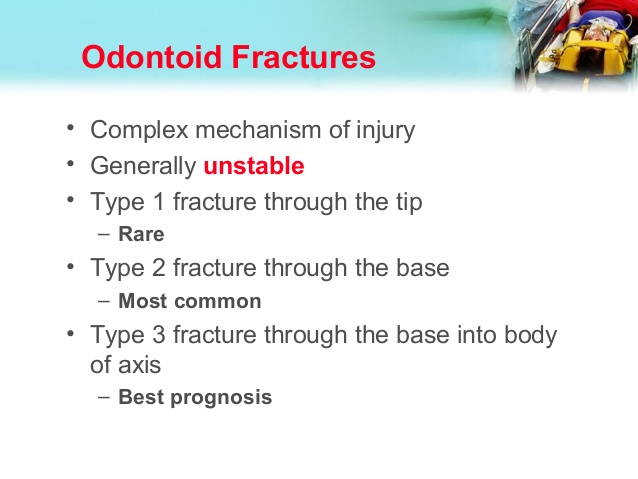 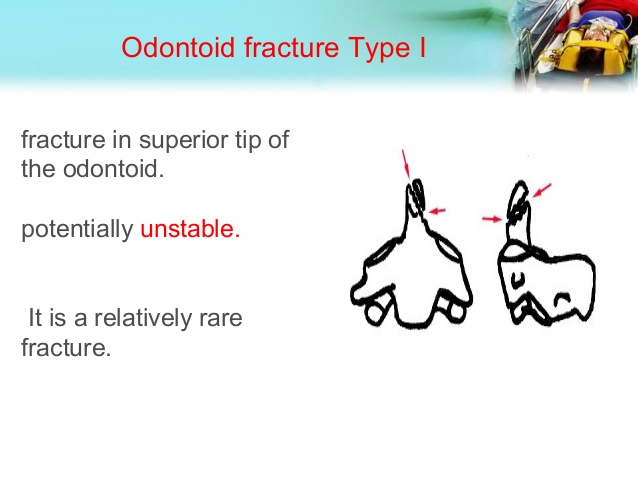 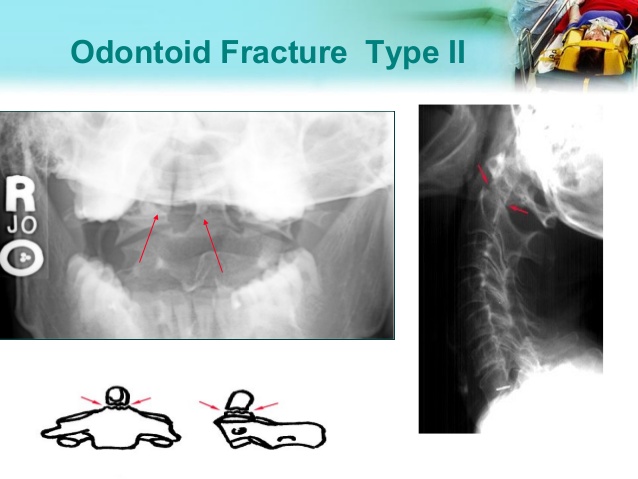 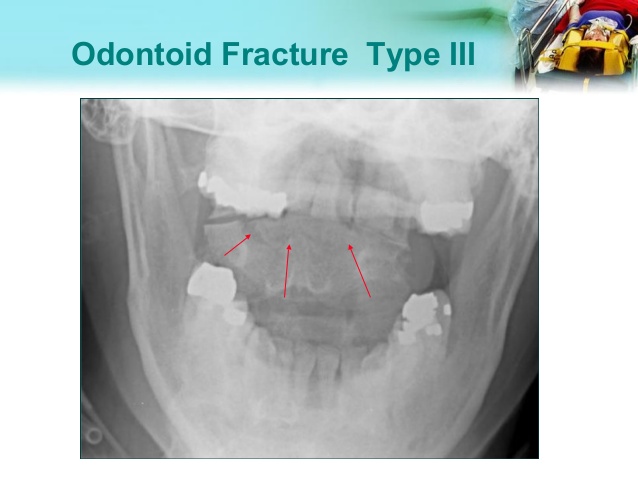 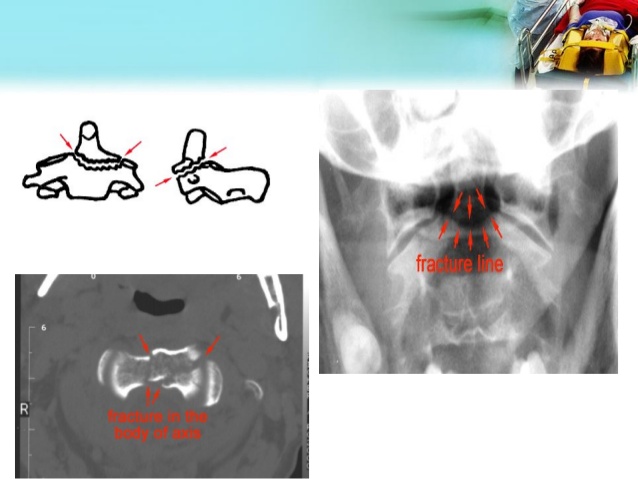 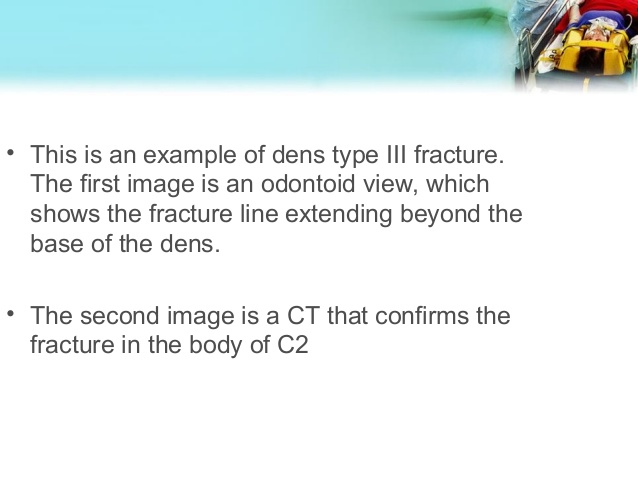 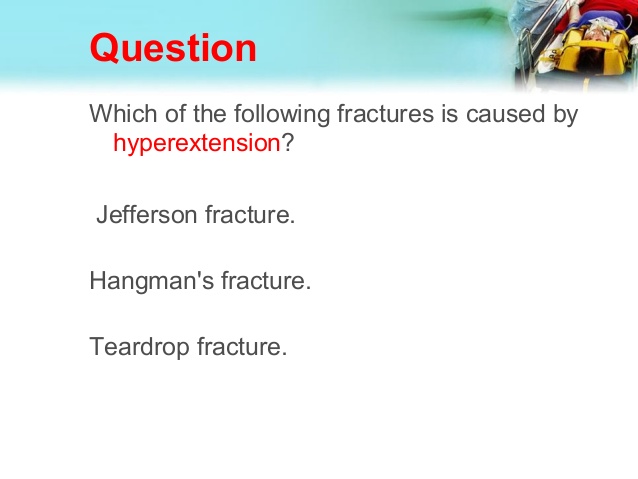 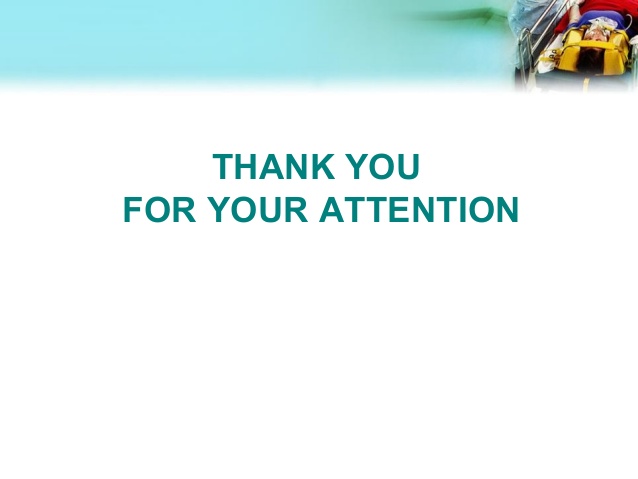